Dům tance - Dancehouse
Prezentace záměru 
prvního skutečného Domu tance v ČR





Praha, leden 2021
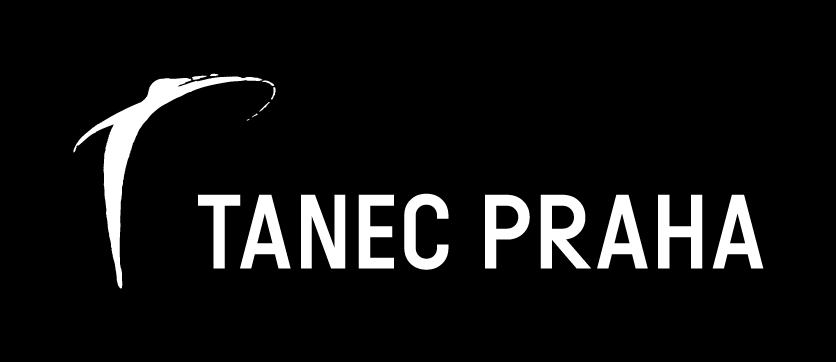 © Mgr. Yvona Kreuzmannová
Proč Dům tance?
Tvůrčí proces = zásadní pro kvalitu inscenací. 
Stávající grantový systém zaměřen na produkt v oblasti kultury. 
Umělecká kvalita produktů je přímo závislá na procesu celé tvorby… 

* prostorové, technické i administrativní zázemí pro tvorbu a výzkum především domácích umělců
* zapojování do mezinárodní spolupráce
* otevřený produkční dům funkční i pro veřejnost (kavárna, wellness, open classes, prezentace atd.).

V ČR nemá současný tanec na rozdíl od hudby, divadla, literatury či výtvarného umění vůbec žádné institucionální zázemí.
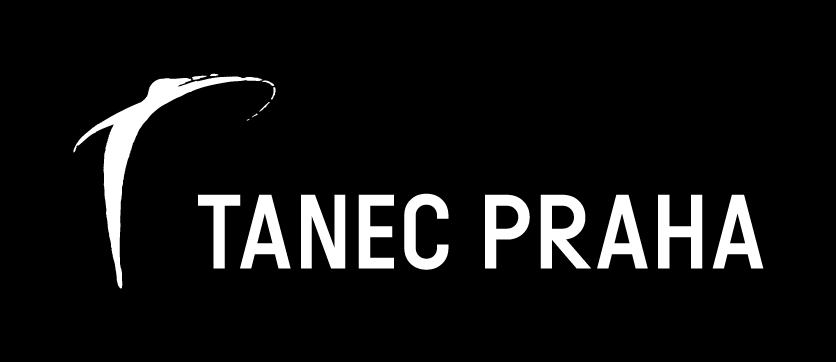 PONEC – divadlo pro tanec
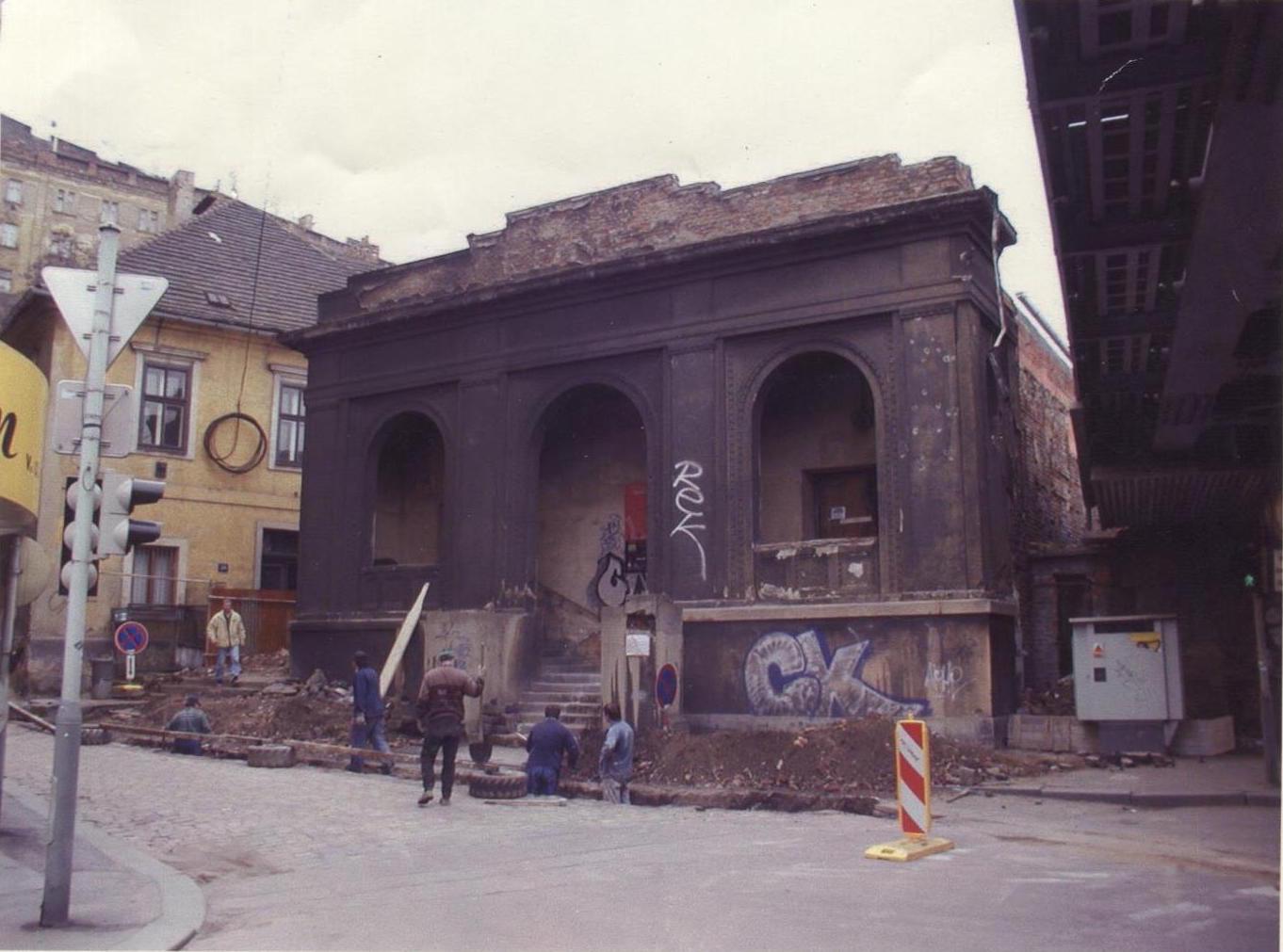 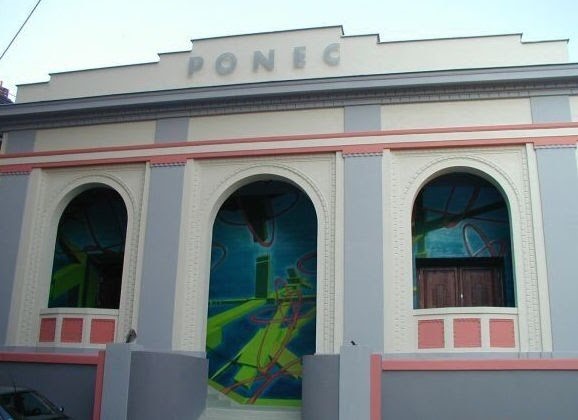 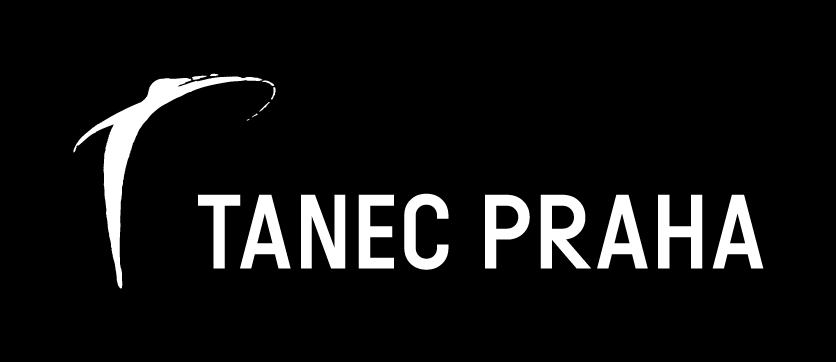 Žižkovské lázně 2020
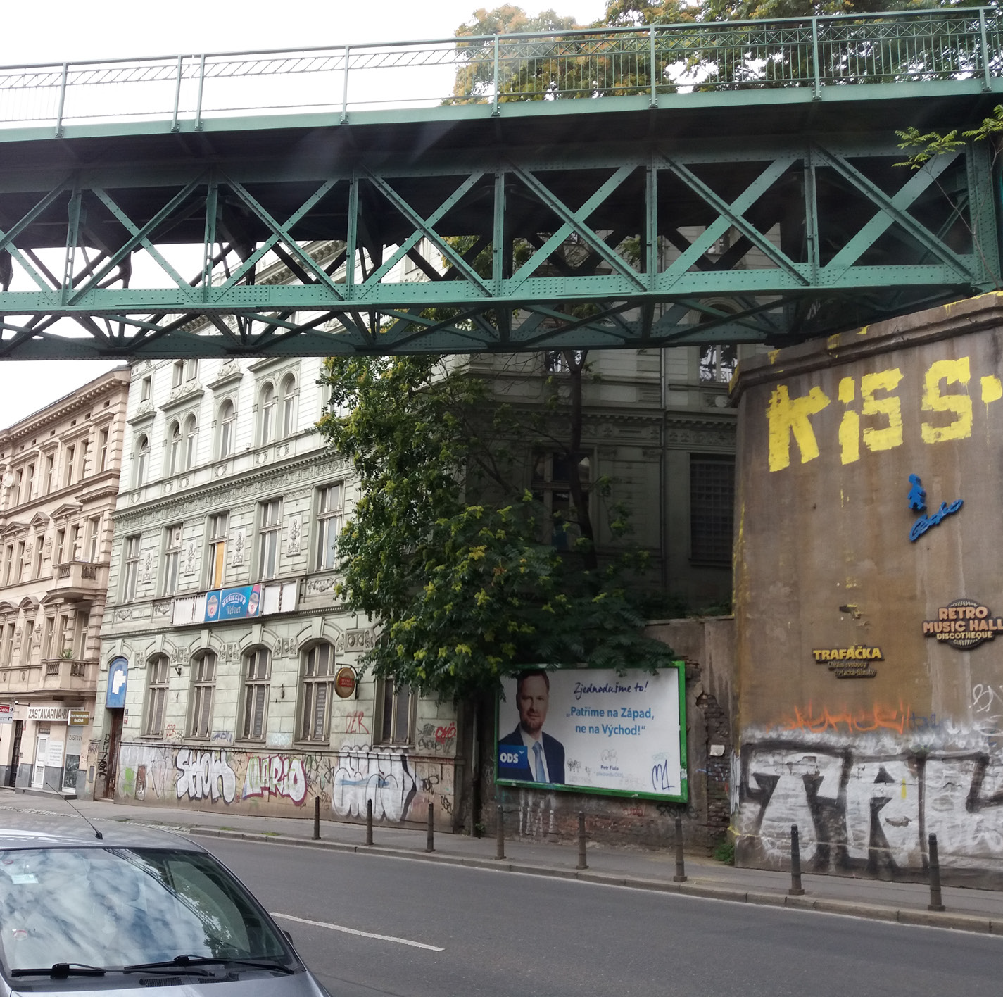 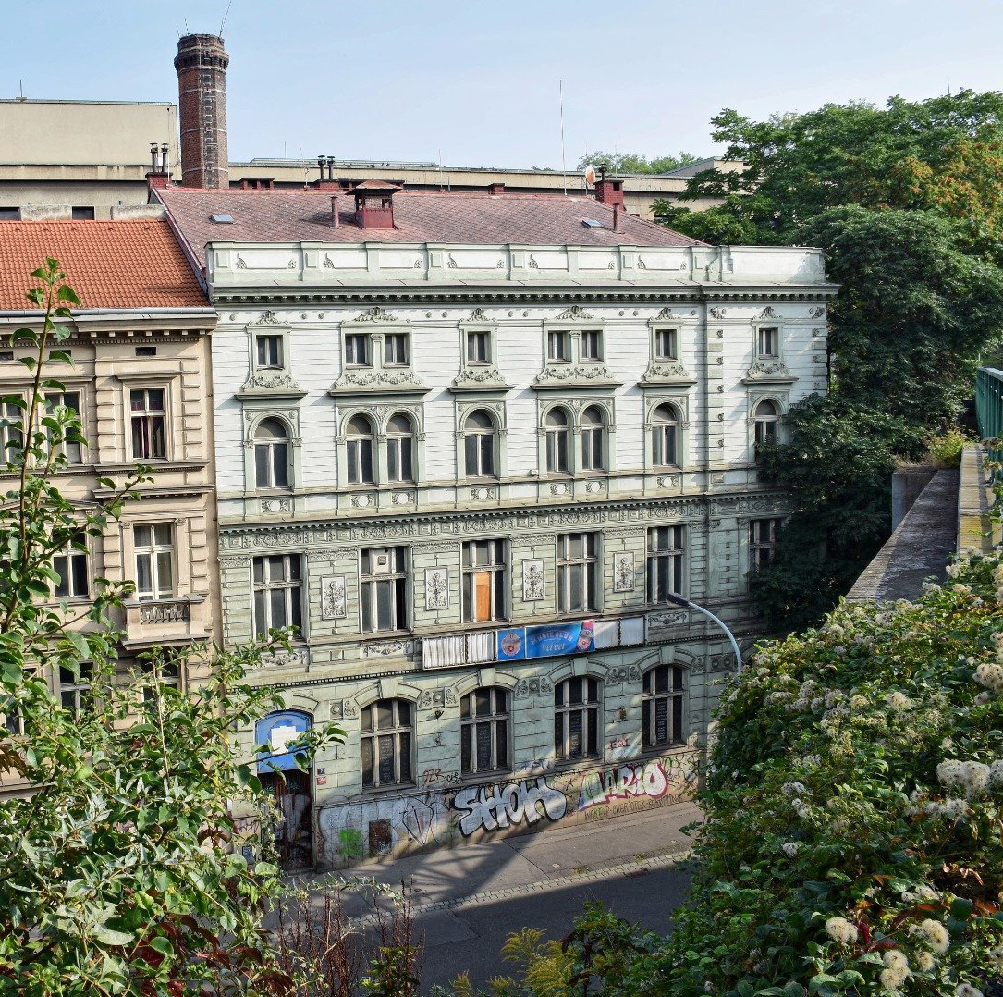 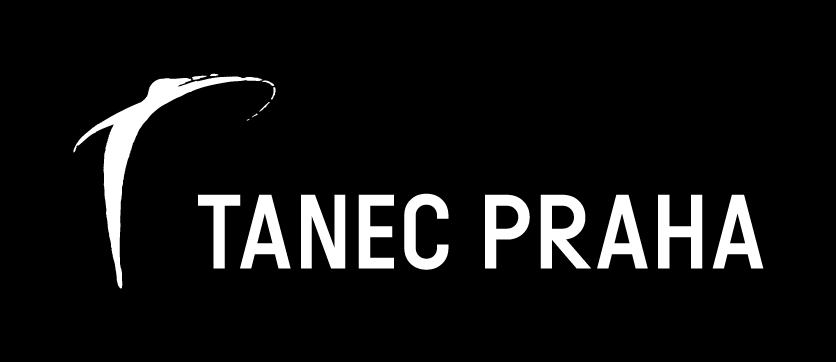 Žižkovské lázně 2020
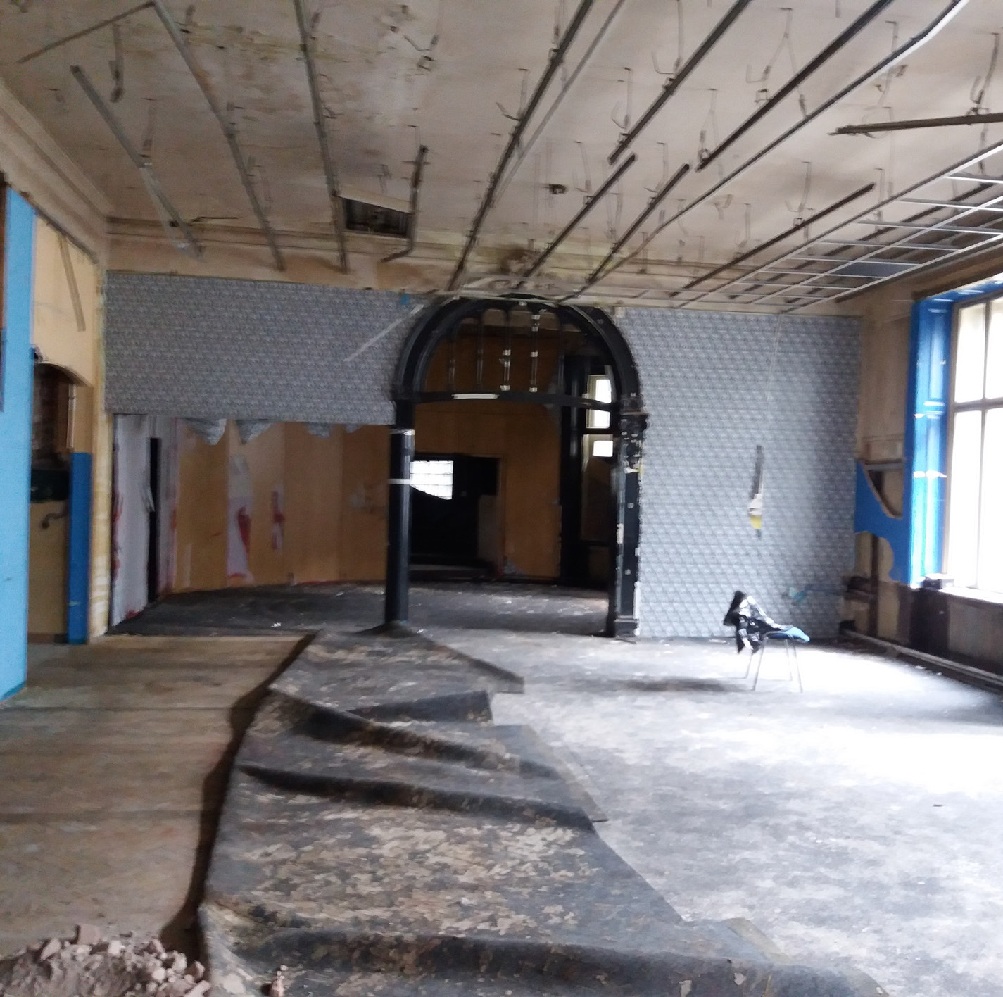 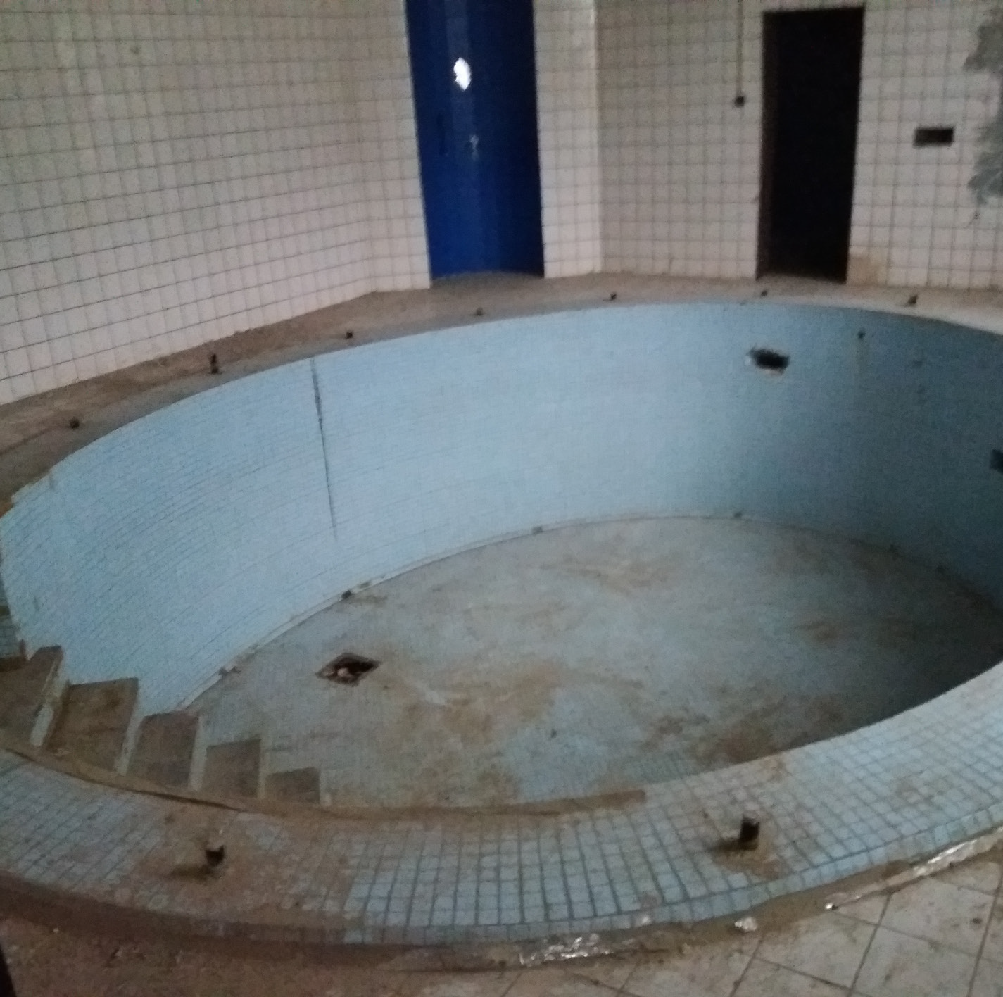 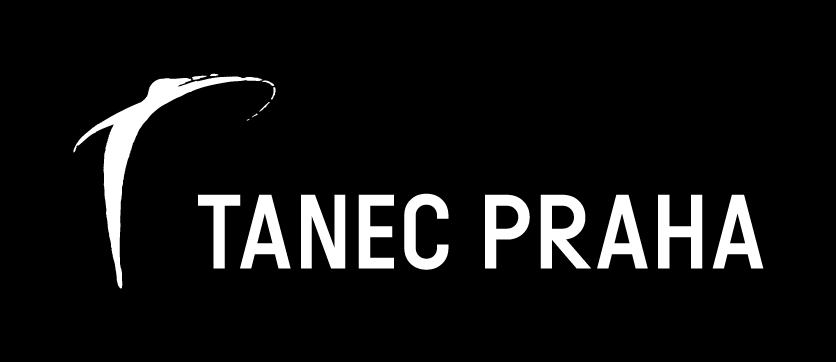 Žižkovské lázně 1907
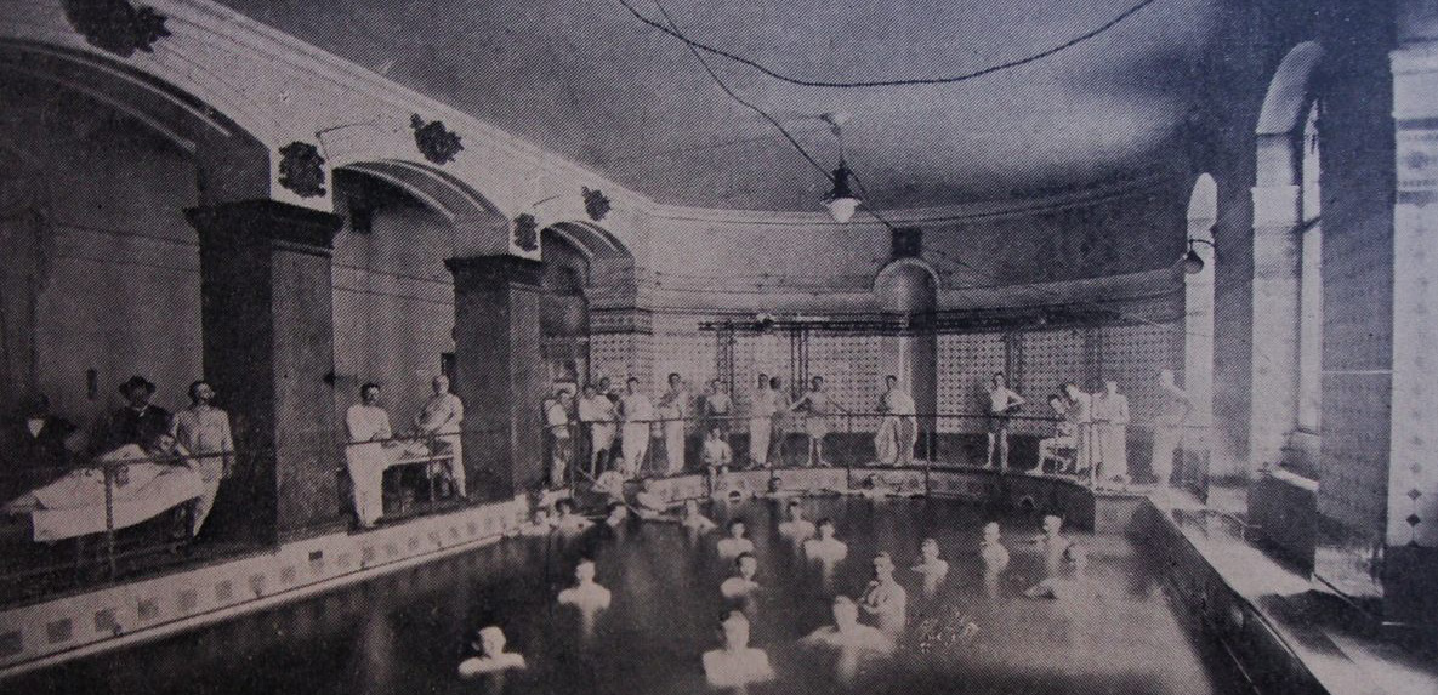 Lázně Žižkov – Dům tance
„Léčba tancem“    „Kdo si tančí, nezlobí“   
 
Dům tance = prostor pro tanec & performing arts - tvůrčí a vzdělávací centrum komunitního charakteru primárně zaměřené na tanec a veškeré jeho přesahy do ostatních uměleckých oborů

Inspirace - „domy tance (dancehouses)“ fungující po celé Evropě - síť European Dancehouse Network. Tanec Praha je jediným zástupcem ČR v této prestižní síti.
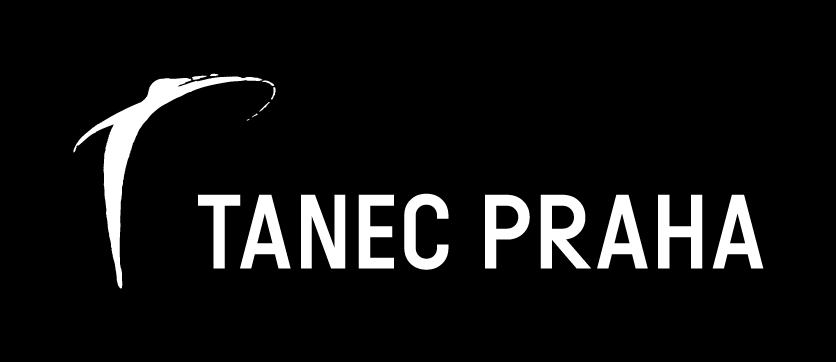 Projekt využití budovy bývalých Žižkovských lázní

* výzkum, tvůrčí proces – 4 zkušebny + dílny
* rehabilitace tanečníků - wellness i pro veřejnost 
* co-working space, administrativní zázemí
* kavárna, jídelna – i pro veřejnost v návaznosti na cyklostezku
* laboratoř pro nové technologie, zvukové studio
* rezidenční ateliéry pro umělce ze zahraničí a regionů
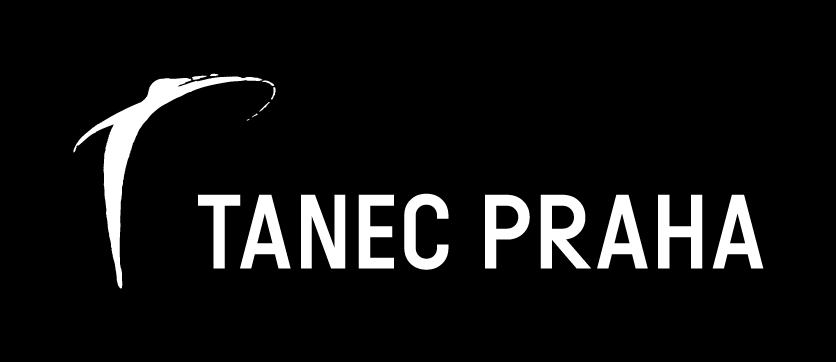 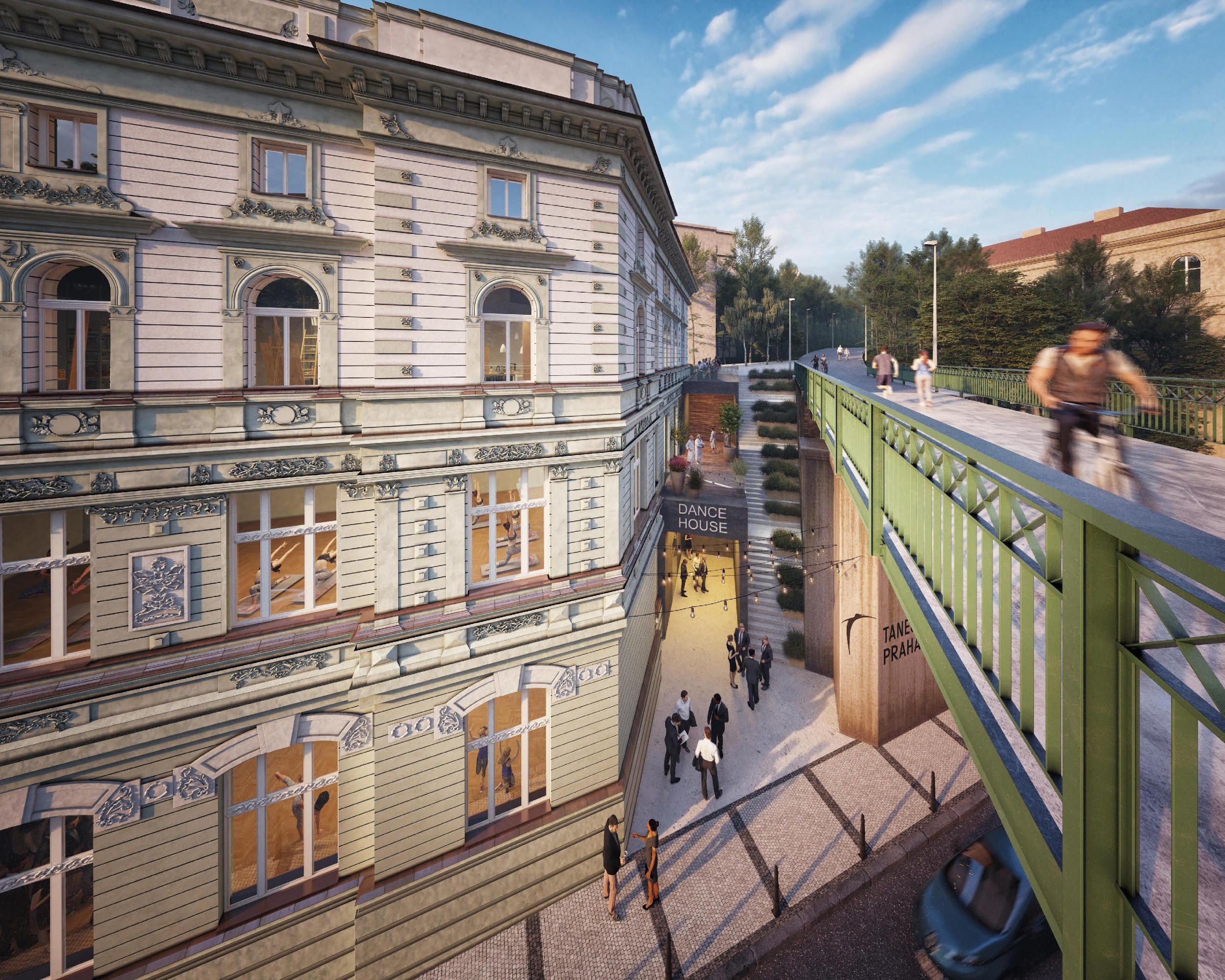 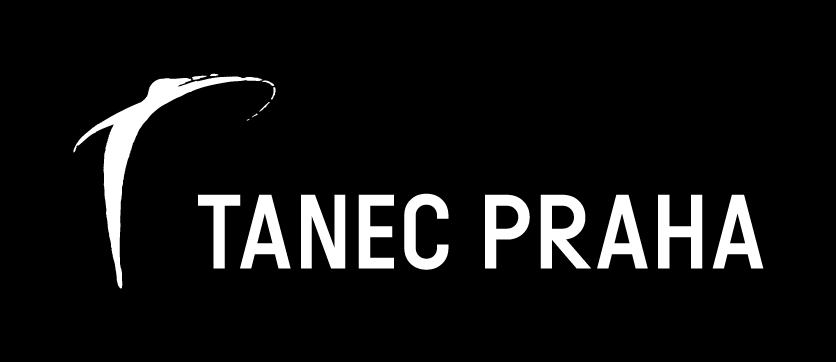 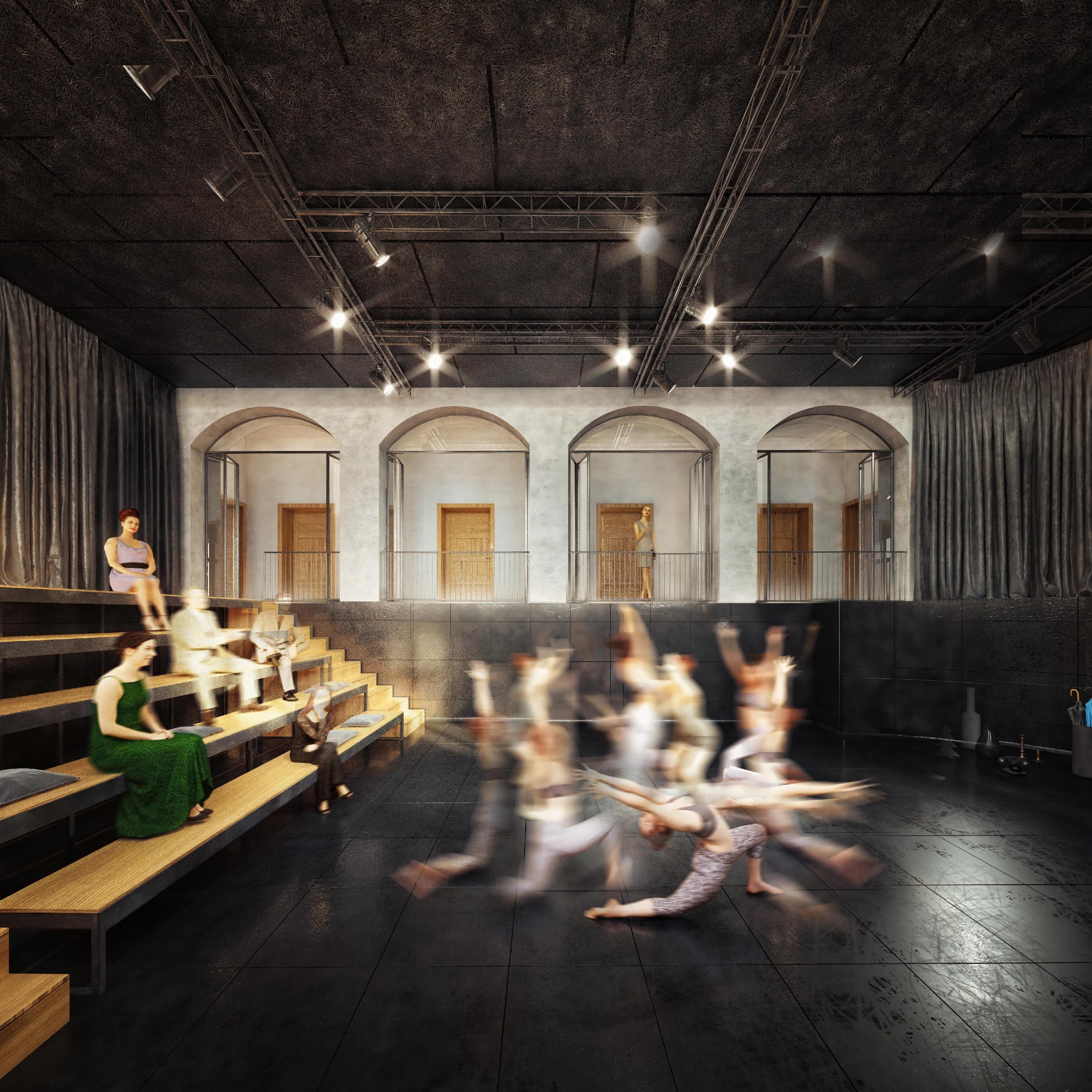 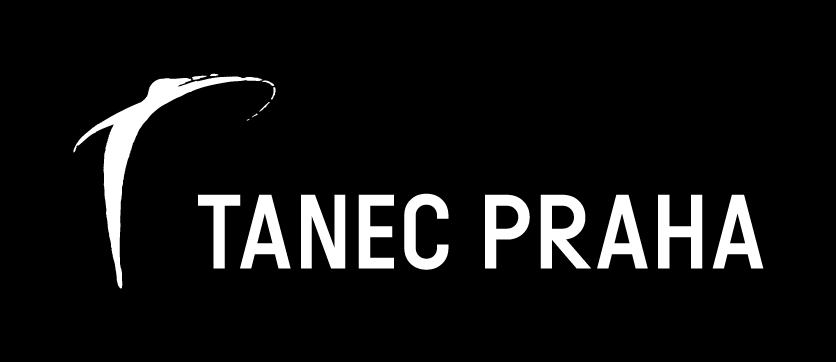 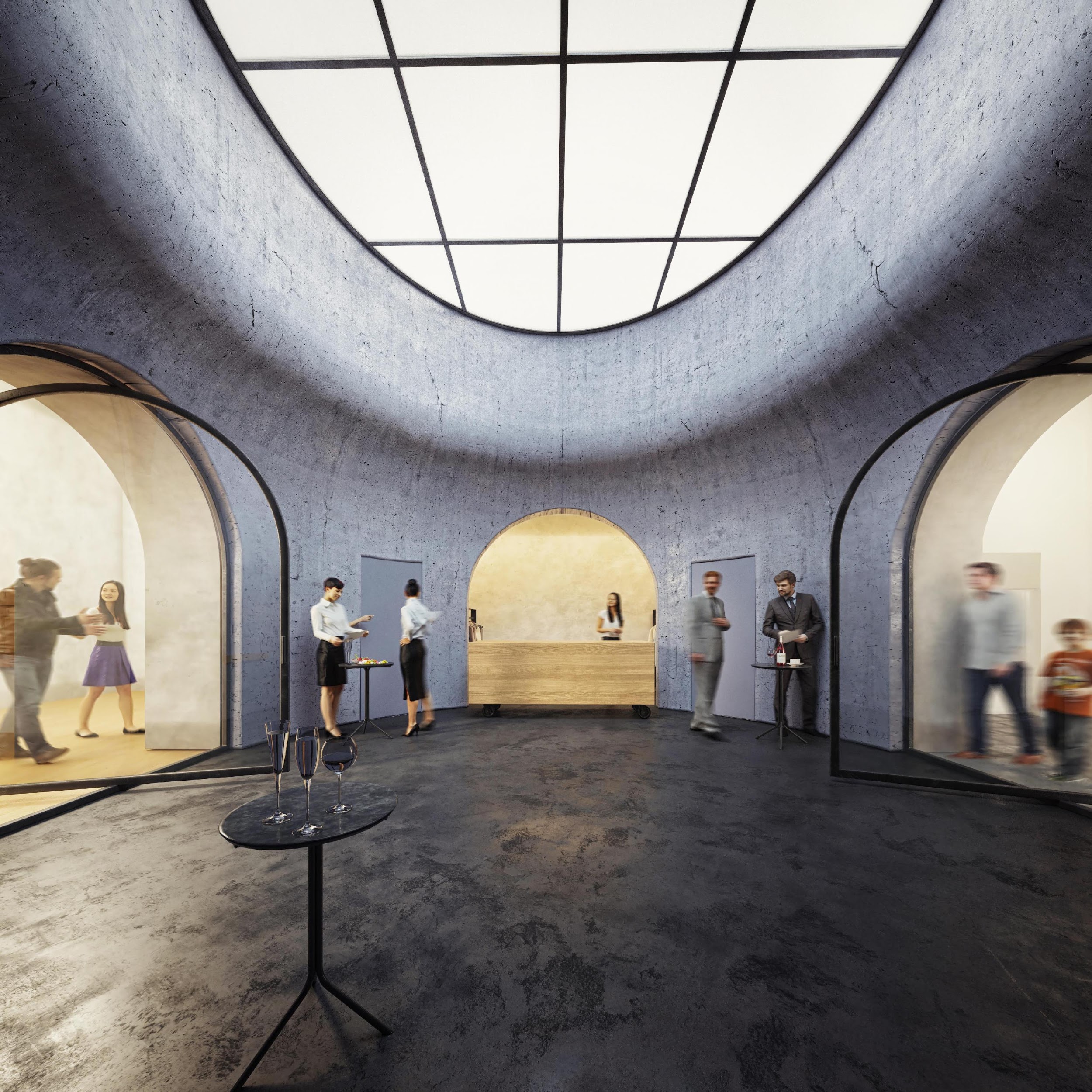 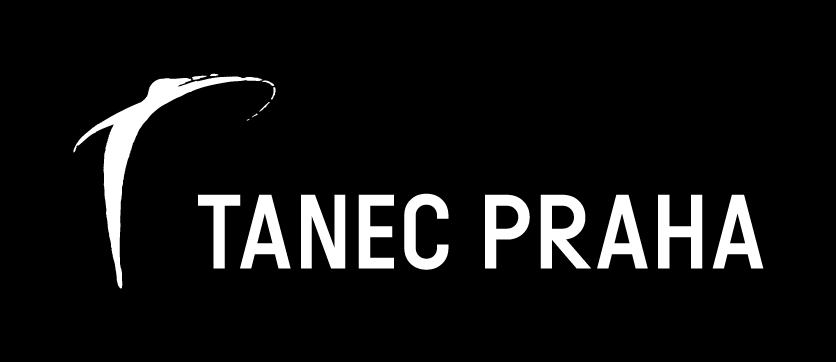 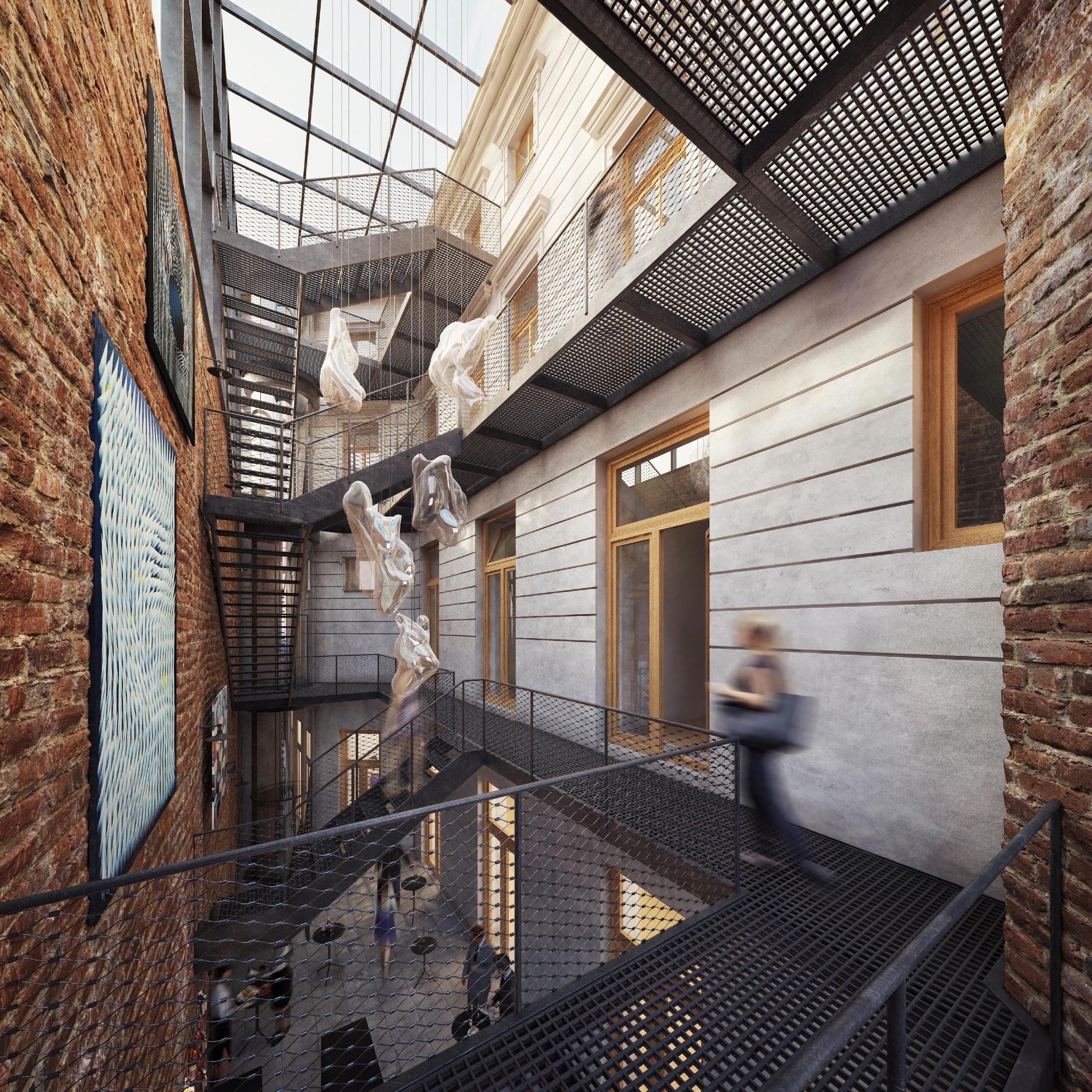 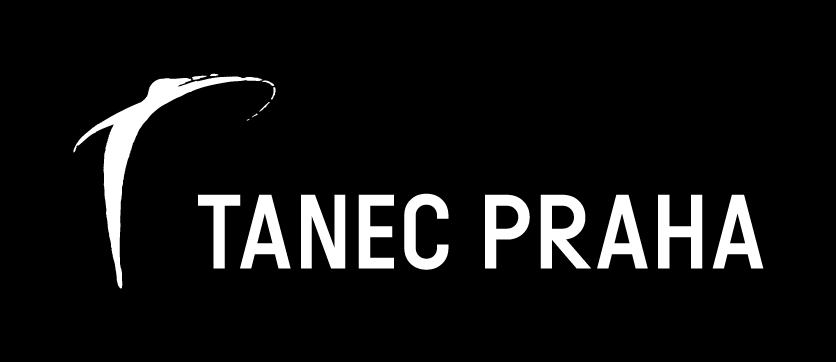 K podpoře Domu tance na Žižkově se připojilo přes 20 českých kulturních organizací a umělců, kteří reprezentují další desítky/stovky výkonných umělců, produkčních, PR a technických profesí:
Tomáš Janypka
Věrka Ondrašíková
Ostružina / Barbora Látalová a kol.
Tereza Ondrová a Petra Tejnorová 
Pulsar / Honza Malík, Michal Záhora, Tereza Krčálová
SE.S.TA / Marie Kinsky a kol.
Spitfire Company / Petr Boháč a kol.
SPOLK / Ester Trčková, Žaneta Musilová, Kateřina Jabůrková, David Králík, Adam Kmenta
tYhle / Florent Golfier, Marie Gourdain, Lukáš Karásek, Zuzana Režná
Zóna, z.s. / Tereza a Tomáš Kerle
Taneční centrum Praha a další
Kreativní Praha / IPR
Vize tance 
Nová síť / Adriana Světlíková a kol.
Cirqueon
420PEOPLE / Václav Kuneš
Studio ALTA / Lucia Kašiarová a kol.
Lenka Kniha Bartůňková / FARO moving space 
Sabina Bočková / POCKetArt
CreWcollective 
Viktor Černický a kol. 
Mirka Eliášová a kol.
Farma v jeskyni / Viliam Dočolomanský
Tereza Hradilková (Lenerová)
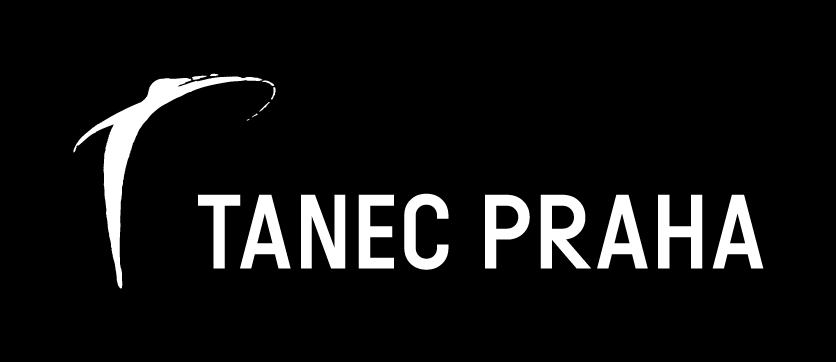 Odhad nákladů na rekonstrukci budovy – výpočet pomocí cenového ukazatele
Obestavěný objem budovy:								11436 m3 
   Odhadovaná cena za obestavěný m3:							6800 Kč/m3 *
   Základní stavební náklady:					11436 x 6800 = cca 	78 mil Kč
    
Úprava nového vstupu, propojení na cyklostezku:						11 mil Kč
Stavební náklady celkem								89 mil Kč
Speciální divadelní technologie (povrchy, tech. vybavení):					11 mil Kč
Vypracování úplné projektové dokumentace stavby 
       vč. obstaravatelské činnosti (inženýringu) a autorského dozoru	 				7 mil Kč
 Předpokládané celkové náklady vynaložené na rekonstrukci budovy: 				107 mil Kč
Odhad celkových nákladů na rekonstrukci včetně DPH minimálně				130 mil Kč
 *Cena na obestavěný metr vychází z ceníků roku 2019 a bude se do roku 2022 zvyšovat.

 V případě, že bude realizován návrh architektonického studia Reaktor na zvýšení a zasklení atria s pavlačemi, bude obestavěná plocha větší a dojde tak ke zvýšení nákladů na projekt i stavbu.
 			
Realistickou výši celkových nákladů vč. DPH proto lze odhadnout na cca 150 mil. Kč.
Děkuji za pozornost
Mgr. Yvona Kreuzmannová

zakladatelka a ředitelka Tance Praha z.ú. https://tanecpraha.org/

spoluzakladatelka a členka Správní rady profesních organizací:
Vize tance https://vizetance.org/
ČAF – Česká asociace festivalů http://czaf.cz/

Yvona.kreuzmannova@tanecpraha.eu
Tel. +420 602 368 979